Муниципальное бюджетное дошкольное образовательное учреждение детский сад комбинированного вида «Теремок» 
г. Болотного Болотнинского района Новосибирской области
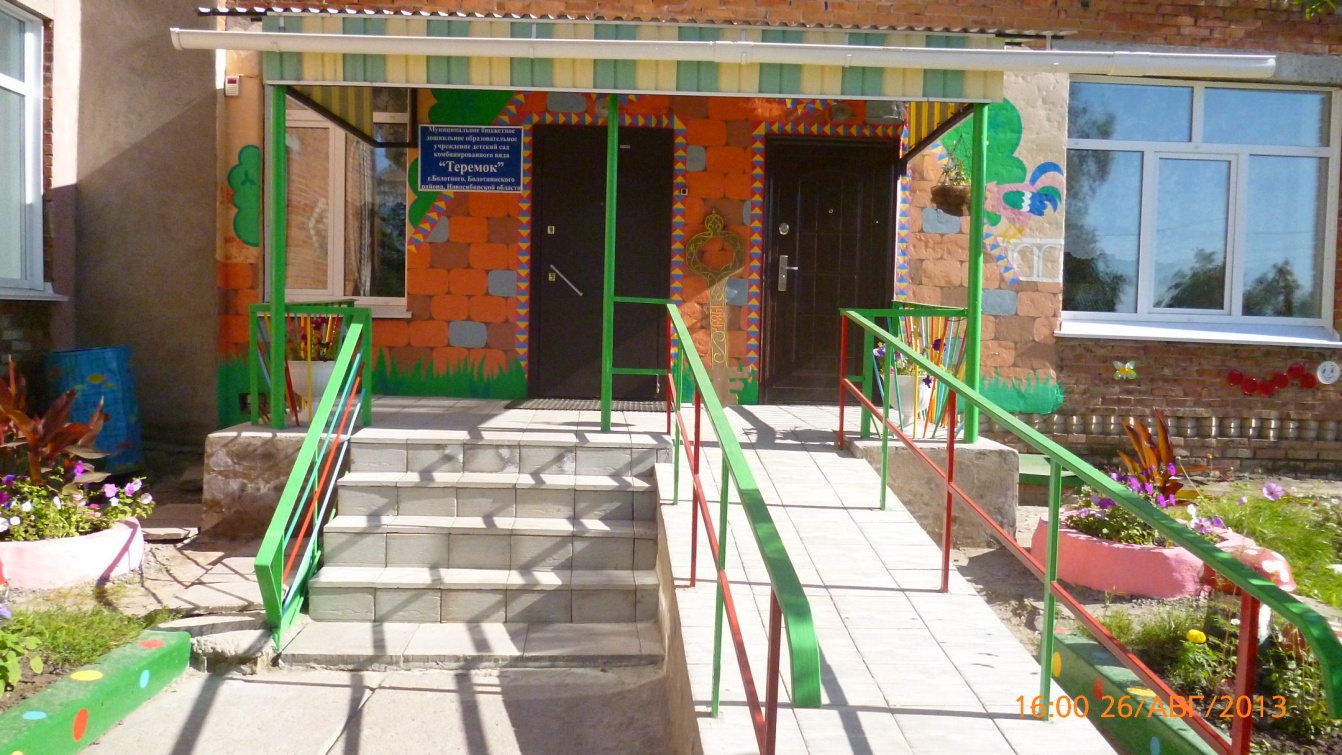 «Познавательно-исследовательская деятельность»
(опыт работы)
Автор: Моисеева Мария Валерьевна, воспитатель
Цель:                 
 Способствовать развитию у детей познавательной активности, любознательности, стремления к самостоятельному познанию и размышлению.
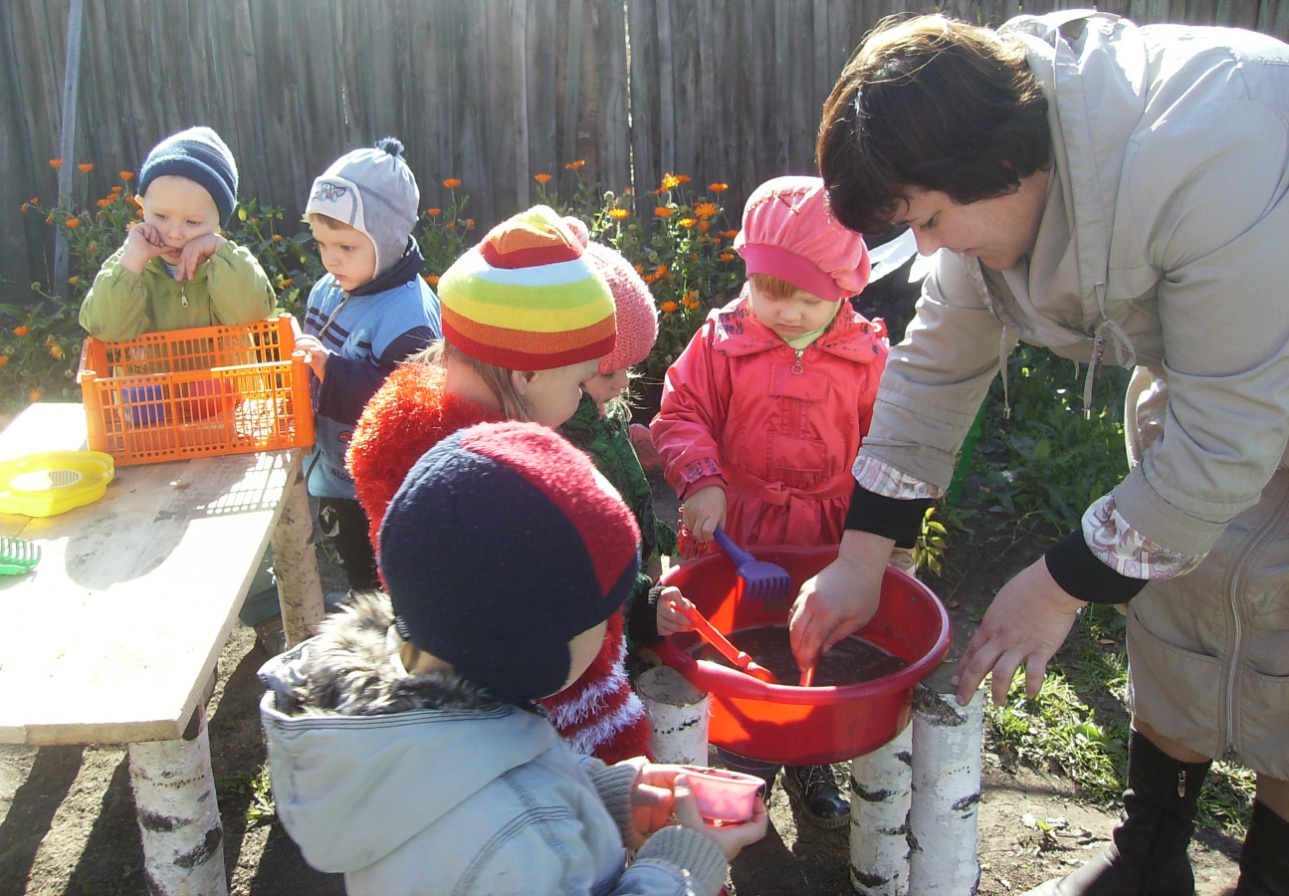 Задачи:
1Расширение представлений детей об окружающем мире через знакомство с элементарными знаниями из различных областей наук.
1.1 развитие у детей представлений о химических свойствах веществ;
1.2 развитие у детей элементарных представлений об основных физических  свойствах и явлениях;        
1.3 развитие представлений о свойствах (вода, песок, воздух, камень);
: анализ, классификация, сравнение, обобщение.
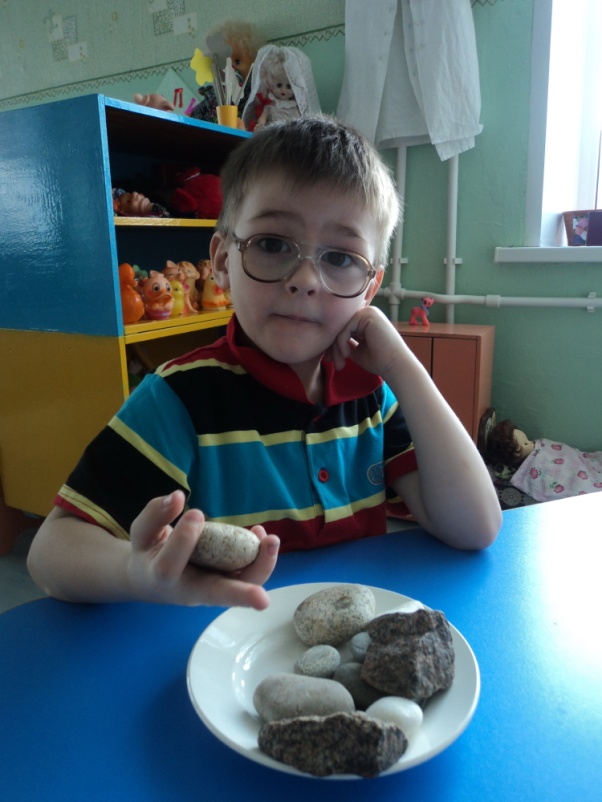 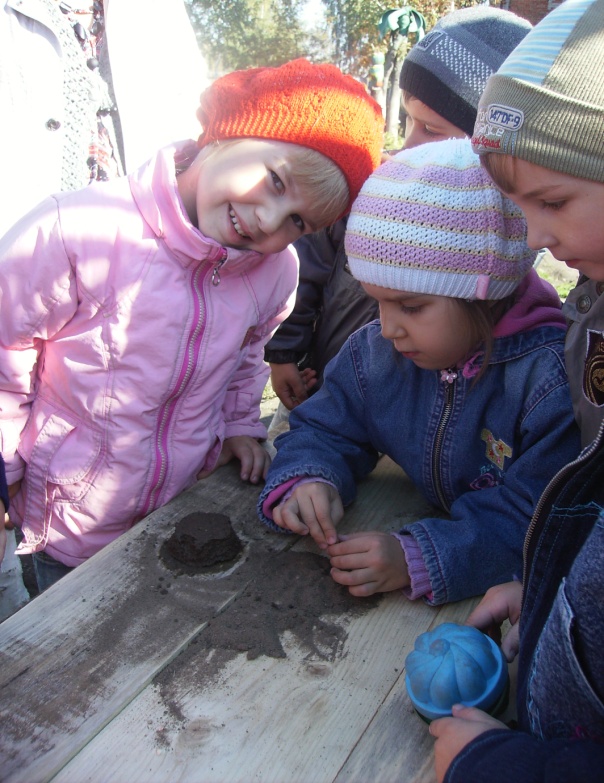 2 Развитие у детей умений пользоваться приборами — помощниками при проведении игр — экспериментов.
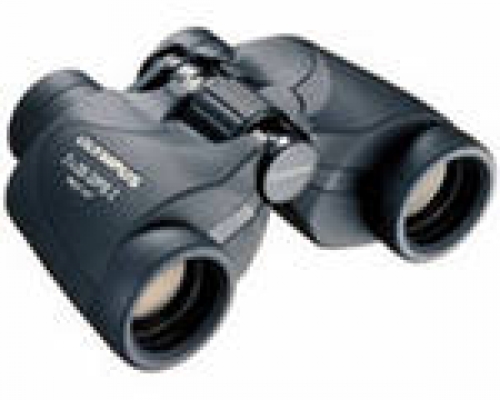 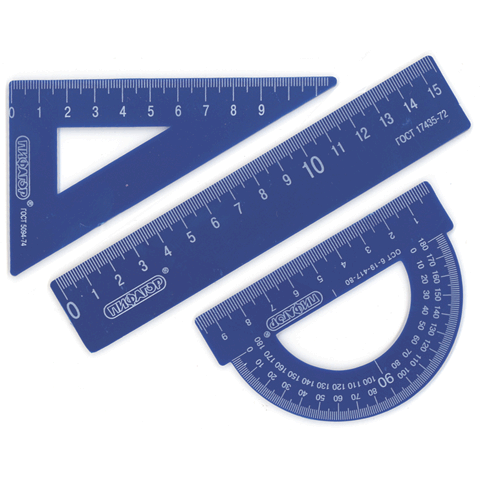 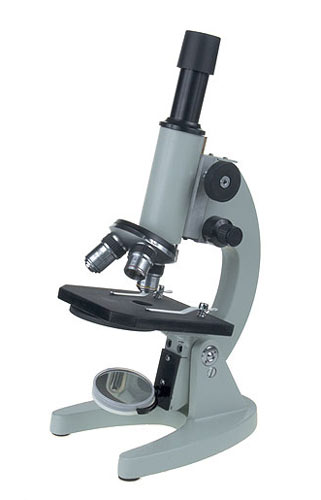 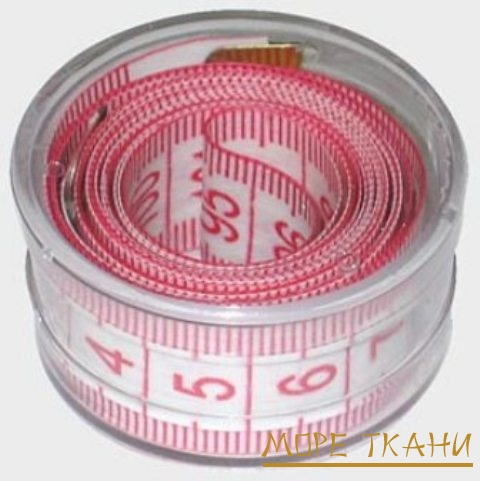 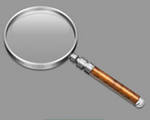 3Развитие мыслительных способностей :
Анализ
Синтез
Сравнение
Обобщение 
Классификация
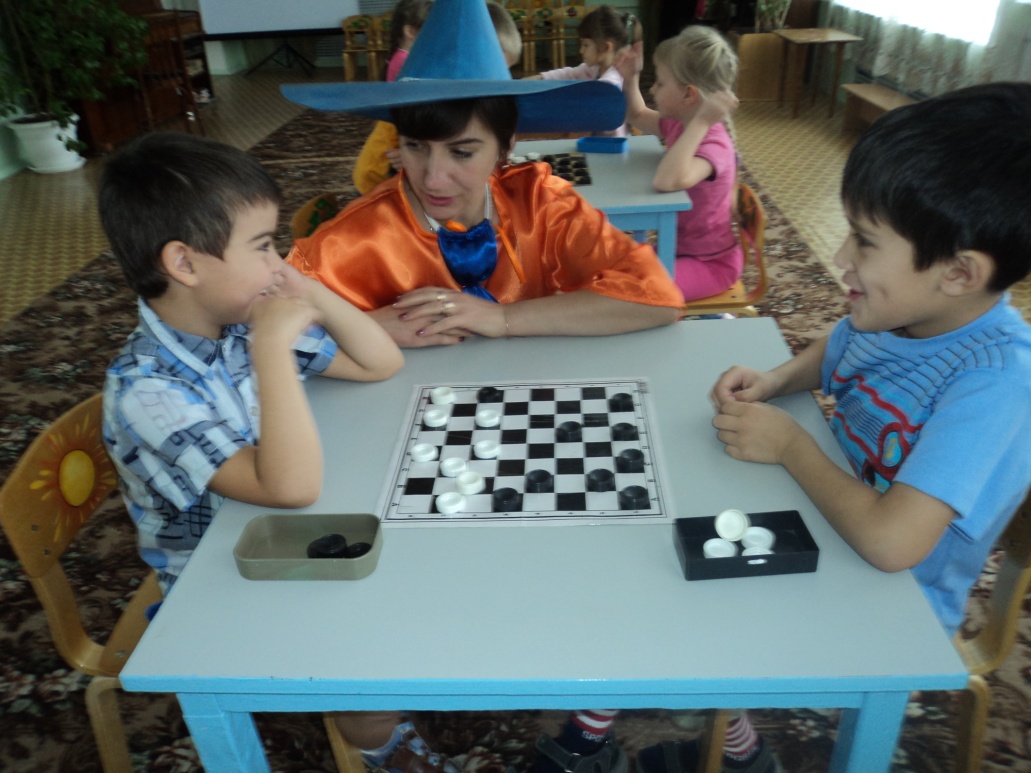 4 Социально- личностное развитие каждого ребёнка: 
развитие коммуникативности 
самостоятельности
наблюдательности 
элементарного самоконтроля и саморегуляции своих действий.
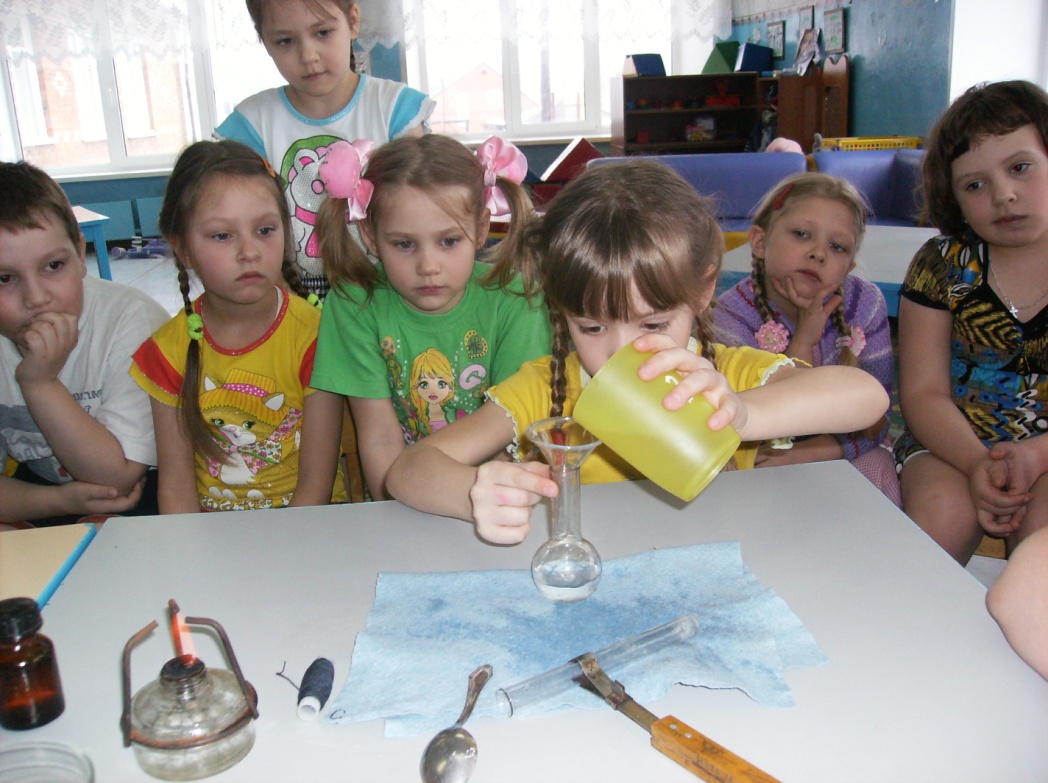 Направления познавательно – исследовательской деятельности:
Опытно – экспериментальная деятельность в неживой природе.
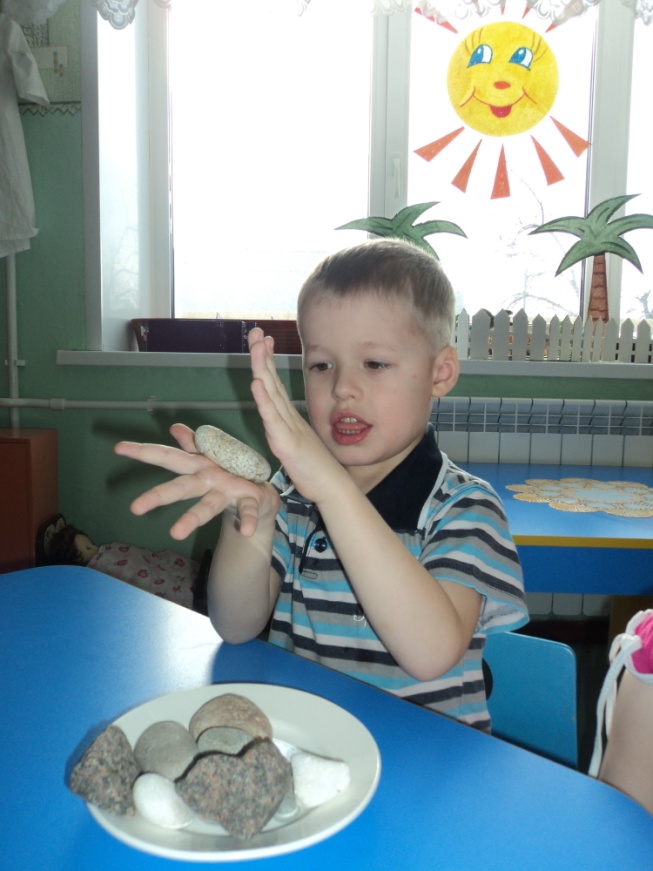 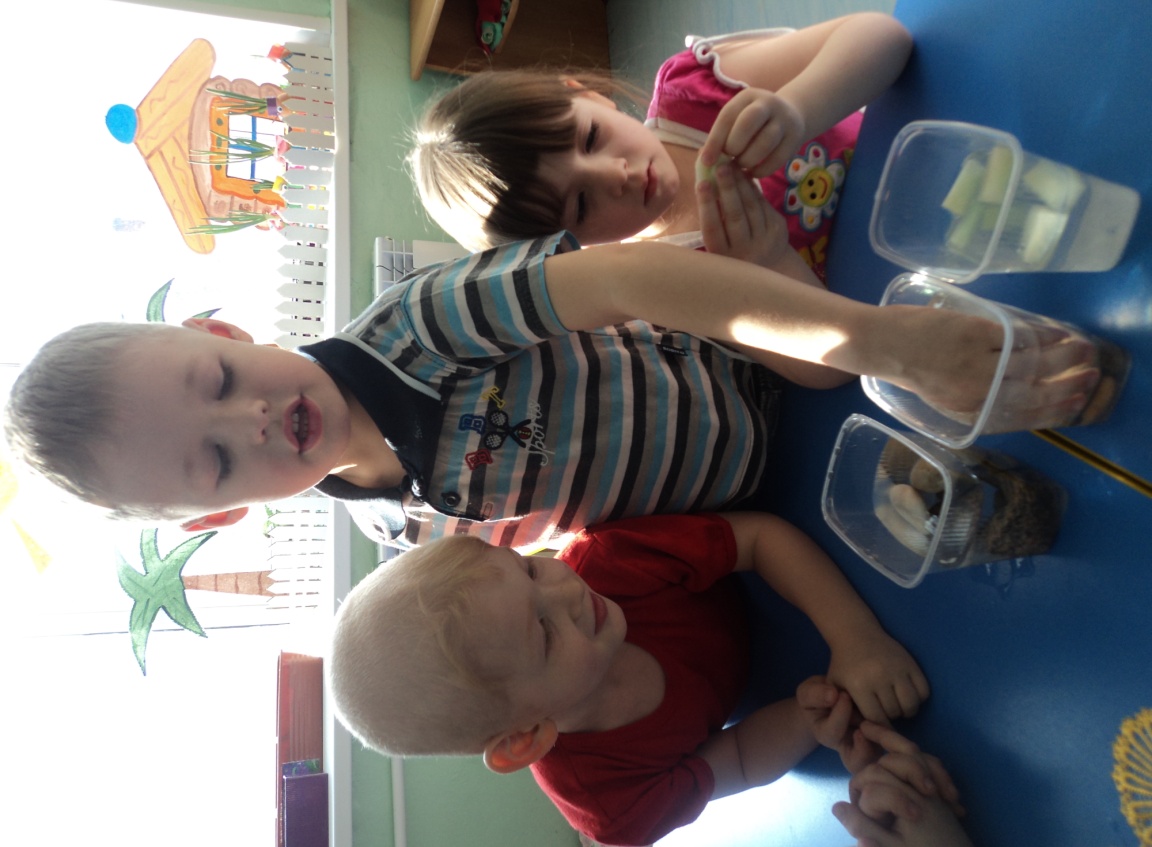 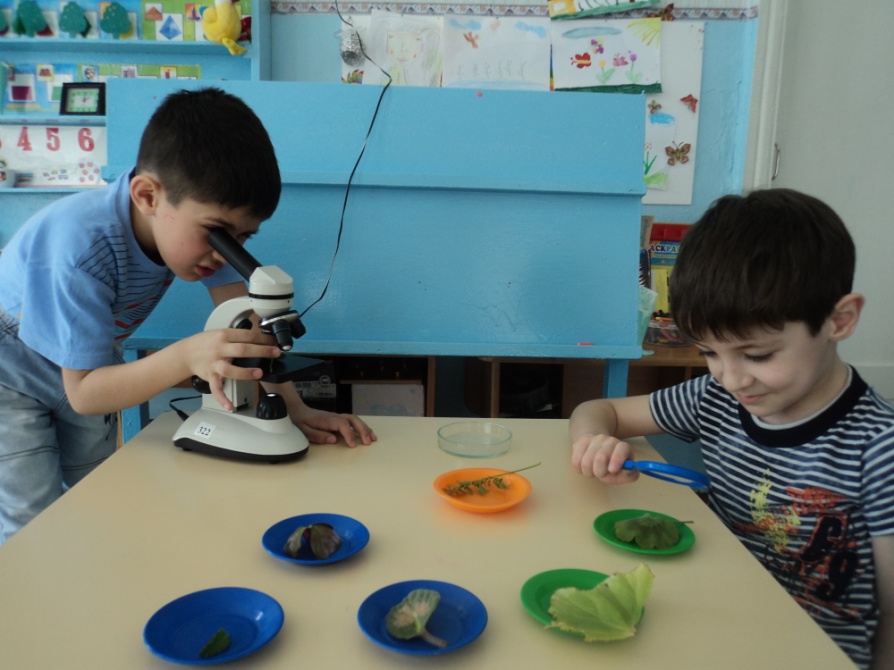 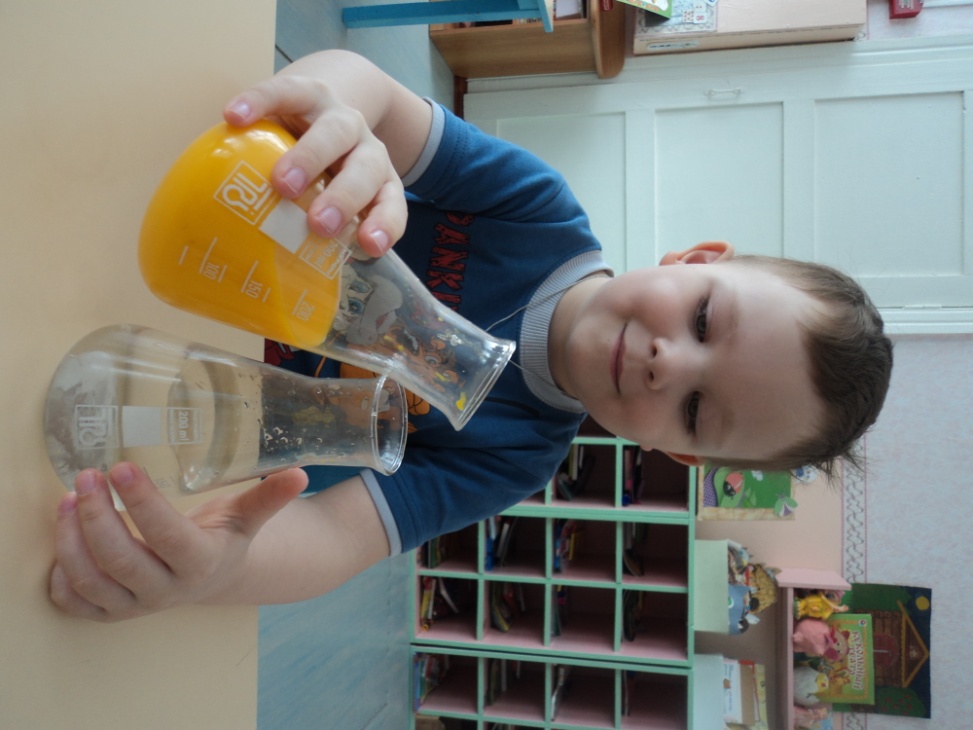 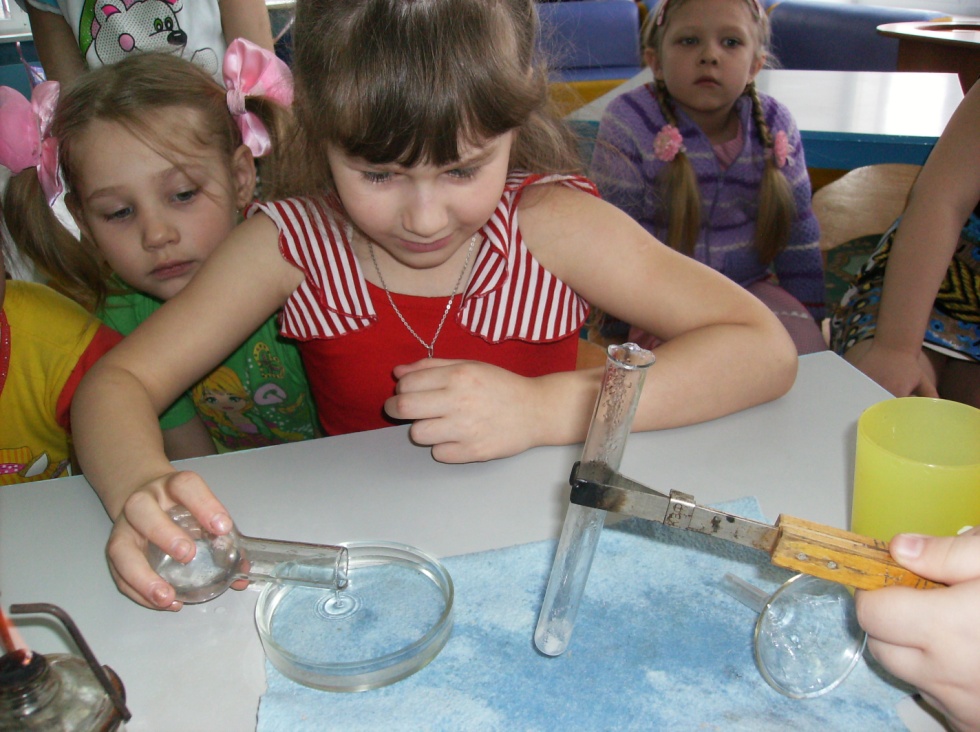 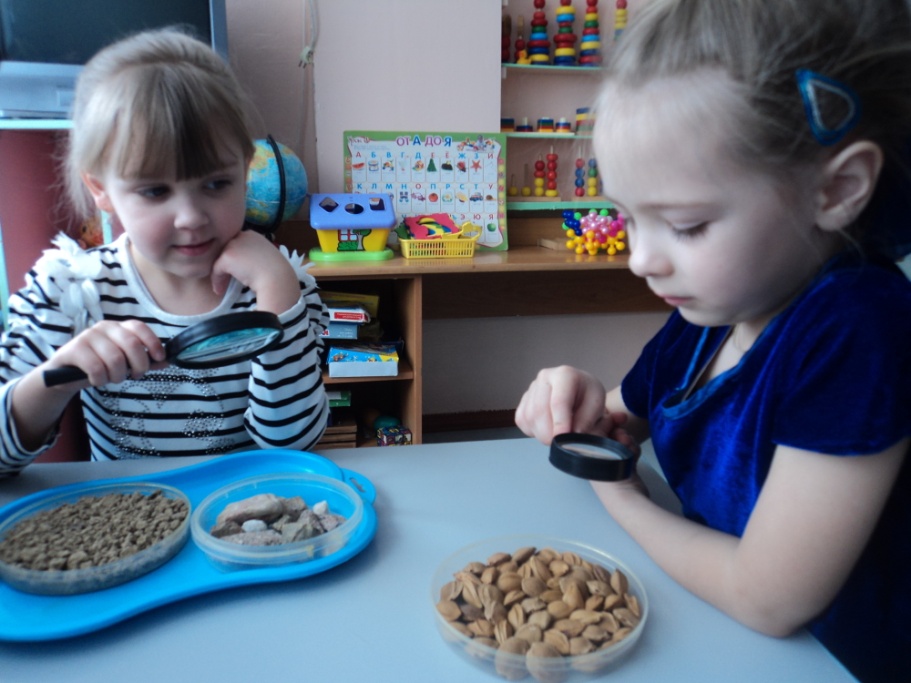 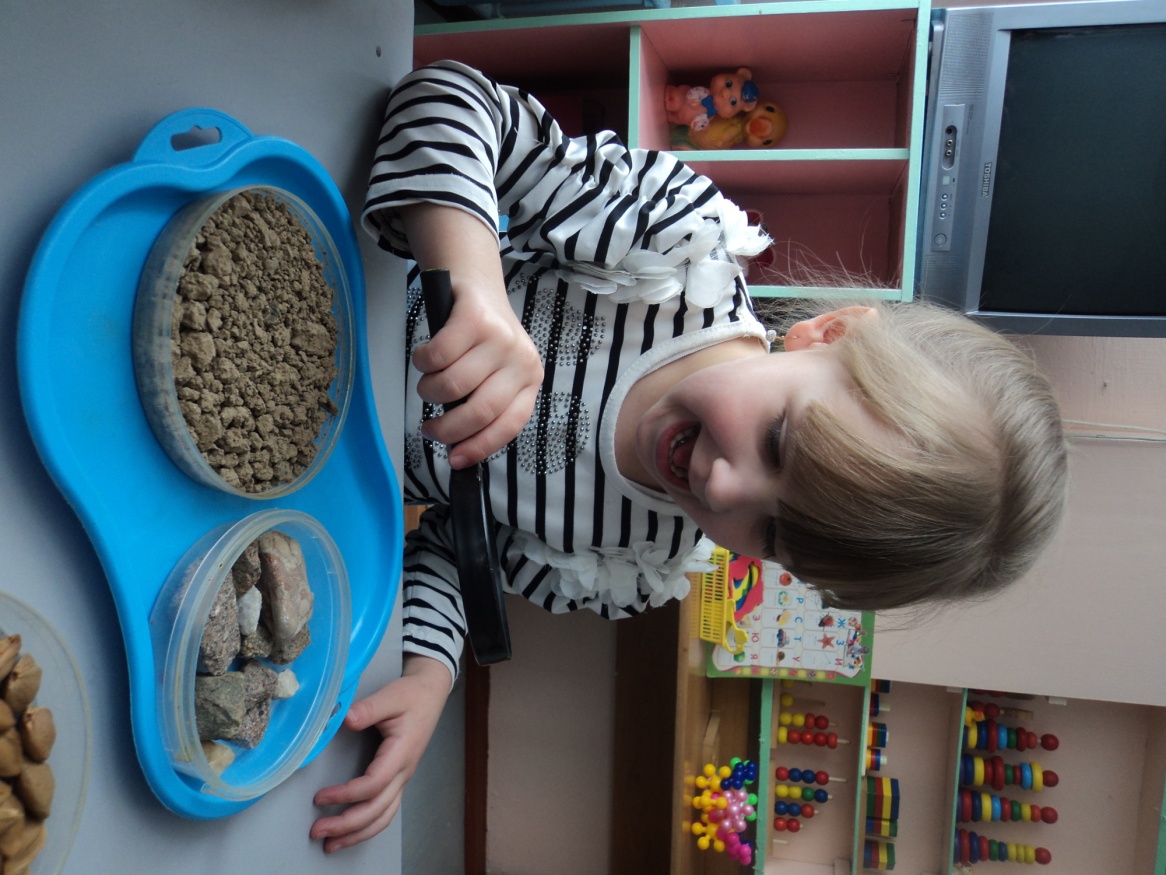 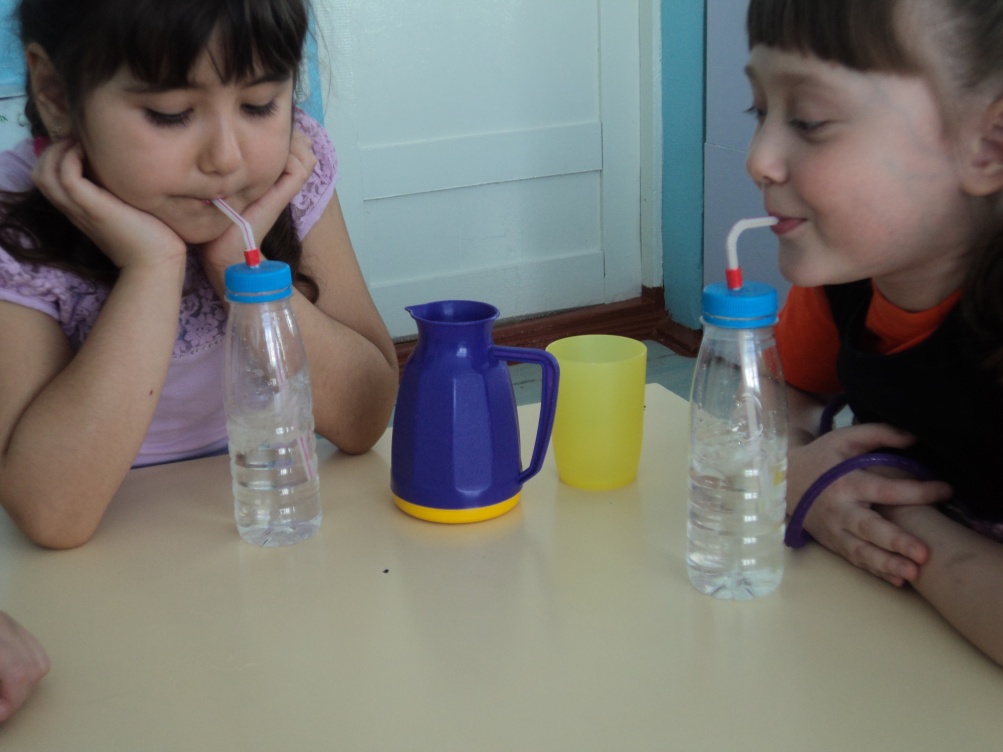 Опытно – экспериментальная деятельность в живой природе.
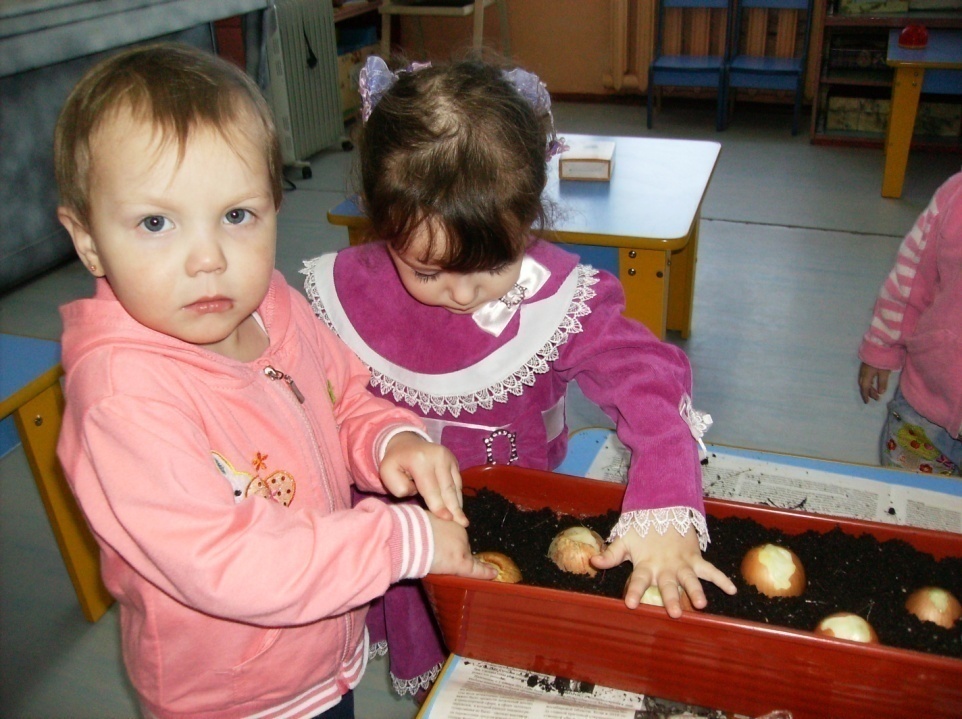 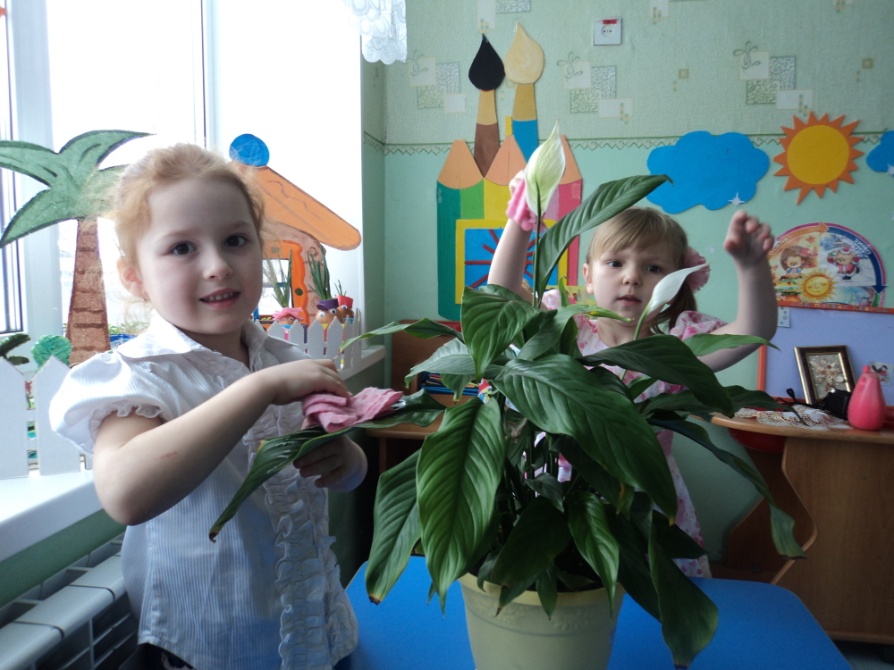 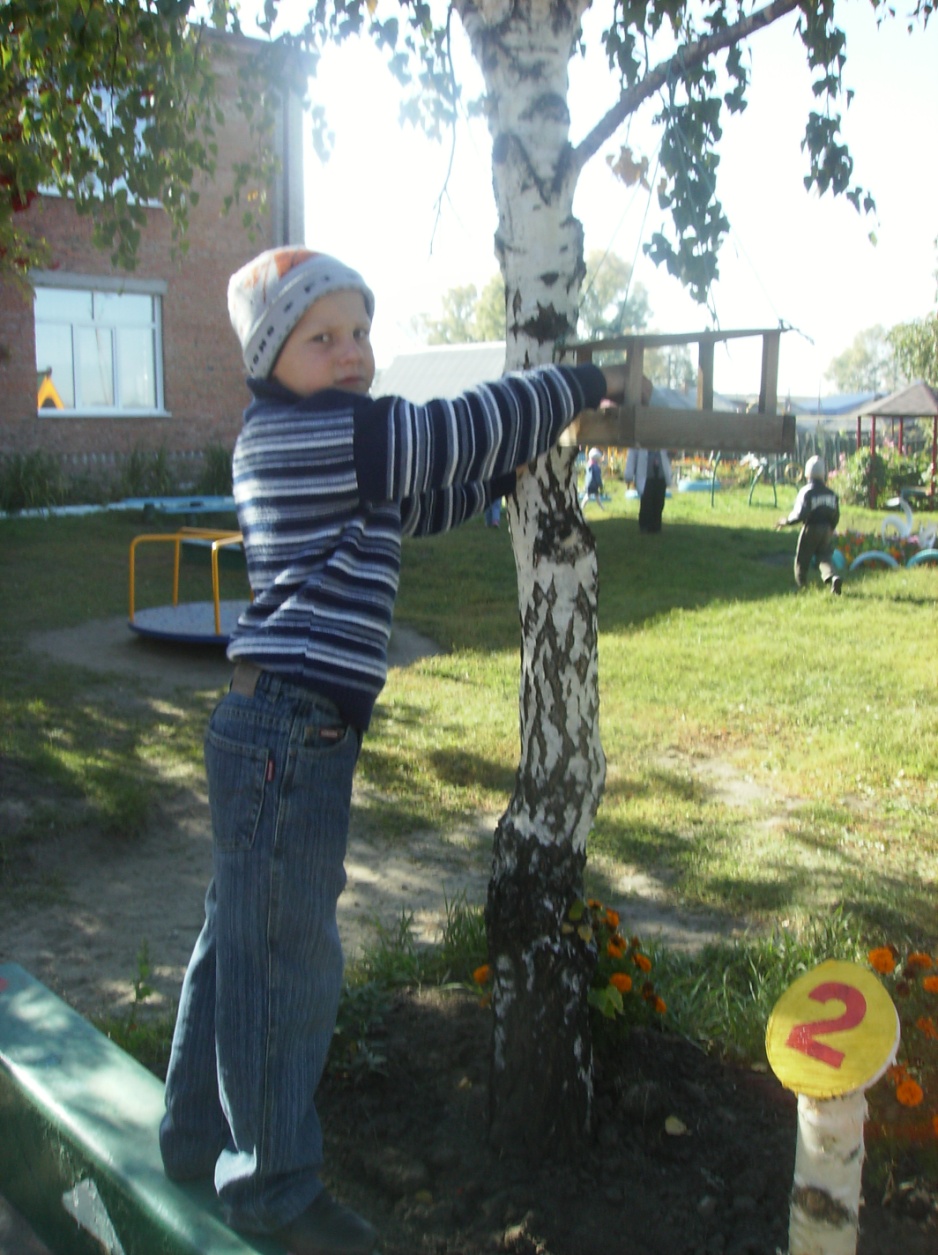 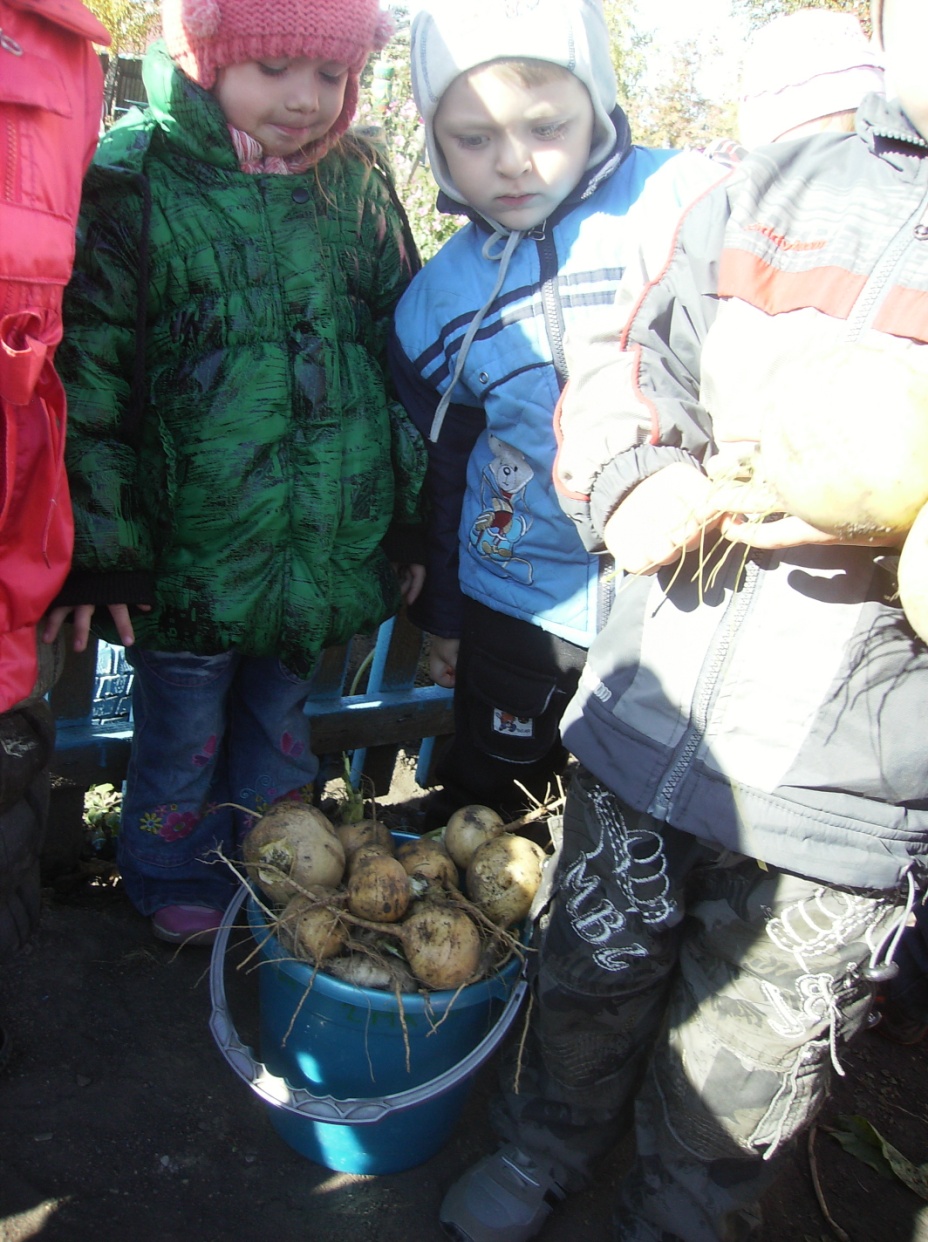 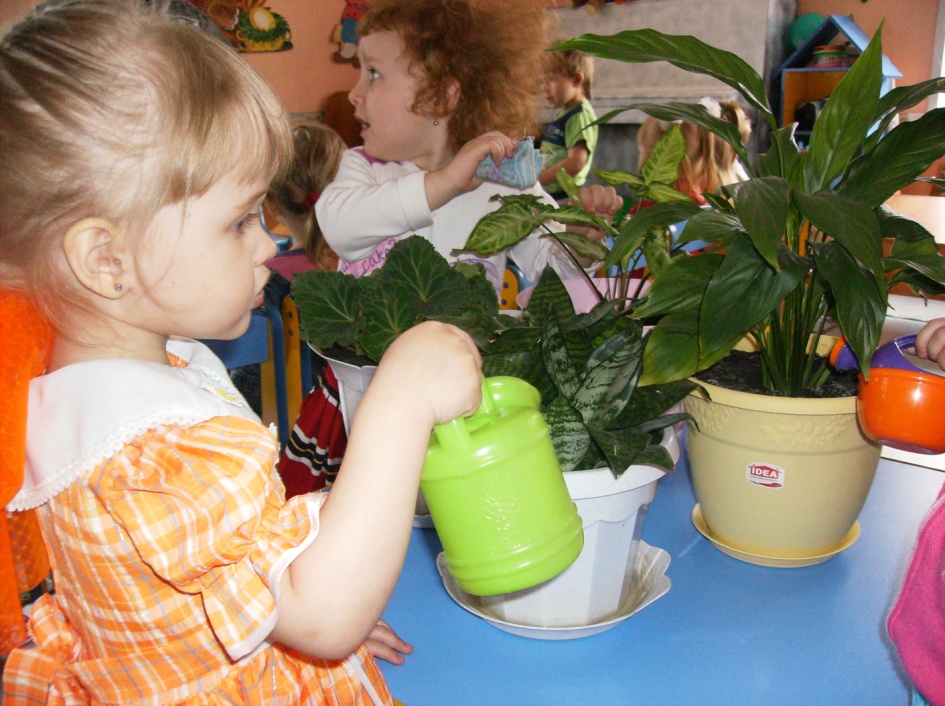 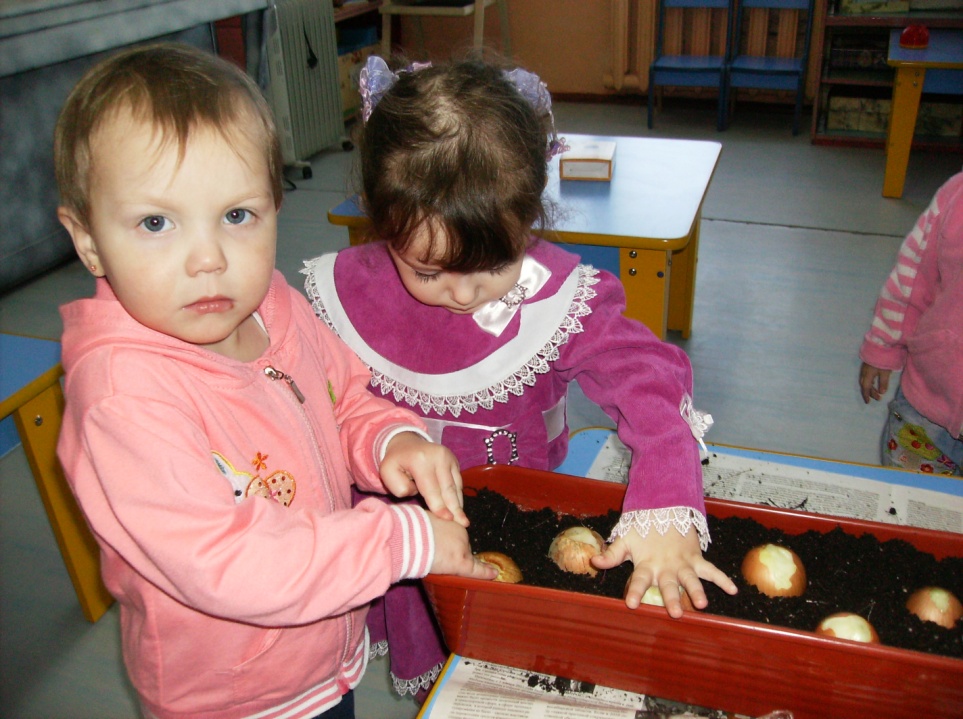 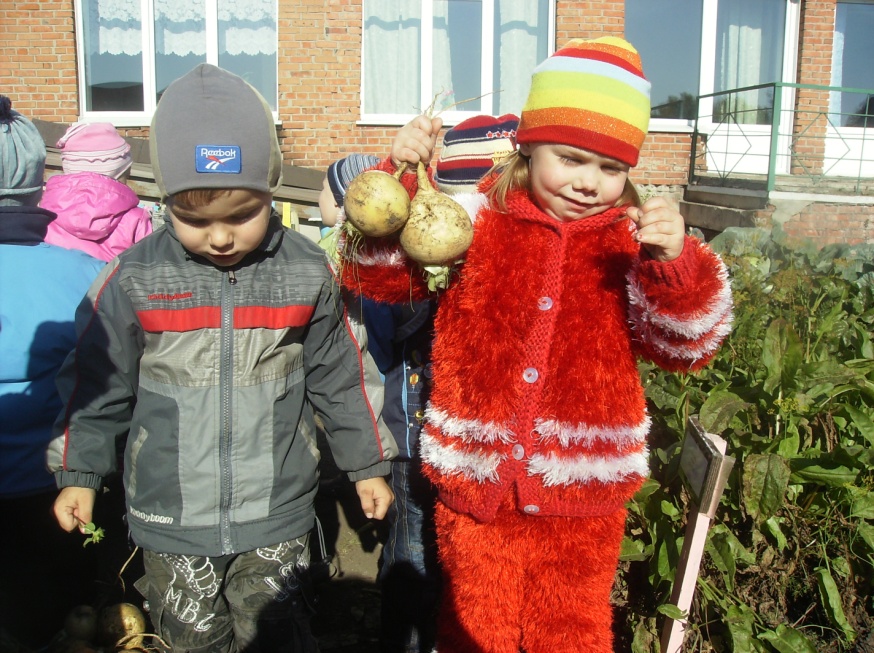 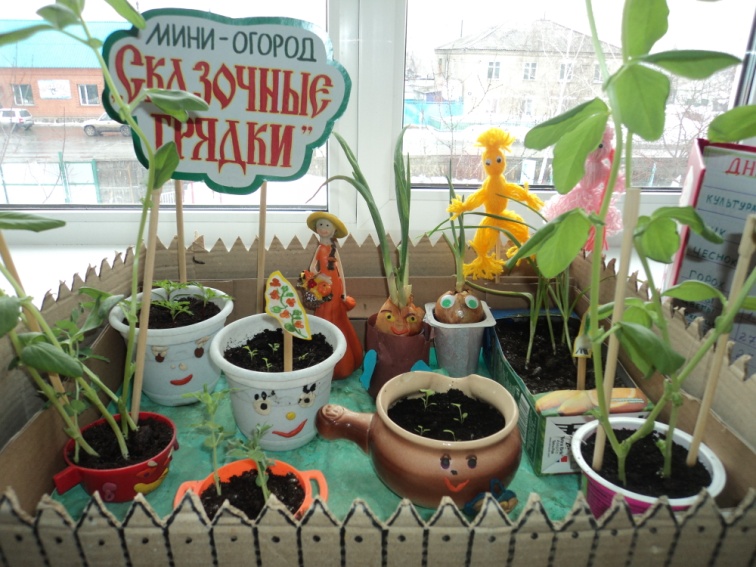 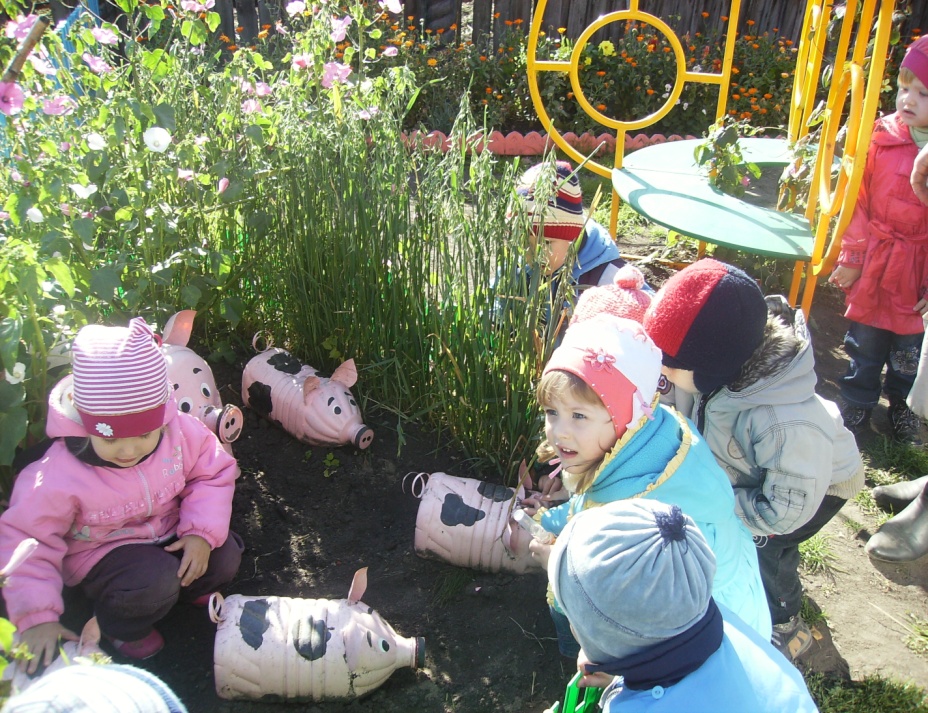 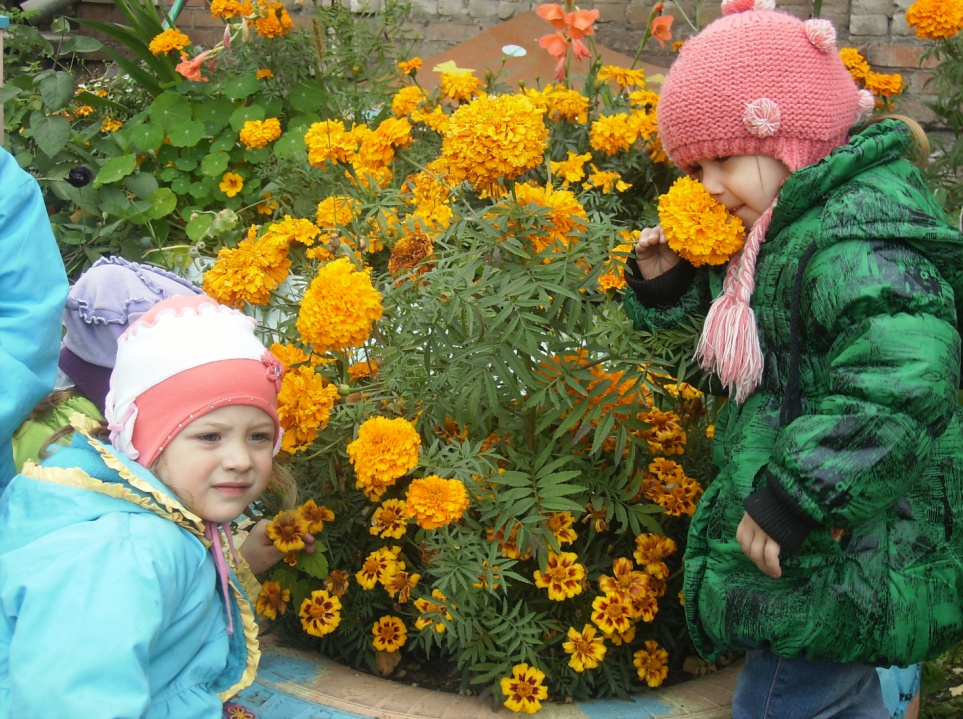 Формы работы: